ΚΦΑ 14 Εισαγωγή στην Αρχαία Ελληνική Μυθολογία και Θρησκεία
Ενότητα E : Θεωρητικές Προσεγγίσεις του Μύθου
Μάθημα 12ο: «Το Πέρασμα στην Εσπερία – Η Πρόσληψη του Ελληνικού Μύθου στη Ρώμη»

Σοφία Παπαϊωάννου
Φιλοσοφική Σχολή
Τμήμα Φιλολογίας
Η Ελληνιστική Γέφυρα – Καλλίμαχος
……]ι μοι Τελχῖνες ἐπιτρύζουσιν ἀ[οιδῇ,νήιδε]ς οἳ Μούσης οὐκ ἐγένοντο φίλοι,εἵνεκε]ν οὐχ ἓν ἄεισμα διηνεκὲς ἢ βασιλ[η……]ας ἐν πολλαῖς ἤνυσα χιλιάσιν5 ἢ…...].ους ἥρωας, ἔπος δ᾽ ἐπὶ τυτθὸν ἑλ[ίσσωπαῖς ἅτ]ε, τῶν δ᾽ ἐτέων ἡ δεκὰ[ς] οὐκ ὀλίγη.……]. [.]και Τε[λ]χῖσιν ἐγὼ τόδε· «φῦλον α[……] τήκ[ειν] ἧπαρ ἐπιστάμενον,……].. ρεην [ὀλ]ιγόστιχος· ἀλλὰ καθέλ[κει10 ……πο]λὺ τὴν μακρὴν ὄμπνια Θεσμοφόρο[ς·τοῖν δὲ] δ̣υ̣οῖν Μίμνερμος ὅτι γλυκύς, α[ἱ κατὰ λεπτόν……] ἡ μεγάλη δ᾽ οὐκ ἐδίδαξε γυνή.……]ο̣ν ἐπὶ Θρήϊκας ἀπ᾽ Αἰγύπτοιο [πέτοιτοαἵματ]ι̣ Π̣υ̣γ̣μαίων ἡδο̣μ̣έ̣νη [γ]έρα[νος,15 Μασσα]γ̣έ̣τ̣αι [κ]αὶ μακ[ρὸν ὀϊστεύ]οιεν ἐπ᾽ ἄνδραΜῆδον]· ἀ̣[ηδονίδες] δ᾽ ὧδε μελιχρ[ό]τεραι.
Η Ελληνιστική Γέφυρα – Καλλίμαχος (συνέχεια)
ἔλλετε Βασκανίη]ς ὀλοὸν γένο[ς]· αὖθι δὲ τέχνῃκρίνετε,] [μὴ σχοίν]ῳ Περσίδι τὴ[ν] σοφίην·μηδ᾽ ἀπ᾽ ἐμεῦ διφᾶ]τε μέγα ψοφέουσαν ἀοιδήν20 τίκτεσθαι· βροντᾶ]ν οὐκ ἐμόν, [ἀλλὰ] Διός».καὶ γὰρ ὅτ]ε πρ[ώ]τιστον ἐμοῖς ἐπὶ δέλτον ἔθηκαγούνασι]ν, Ἀ[πό]λλων εἶπεν ὅ μοι Λύκιος·«……]…ἀοιδέ, τὸ μὲν θύος ὅττι πάχιστονθρέψαι, τὴ]ν Μοῦσαν δ᾽ ὠγαθὲ λεπταλέην·25 πρὸς δέ σε] καὶ τόδ᾽ ἄνωγα, τὰ μὴ πατέουσιν ἅμαξαιτὰ στείβε]ιν, ἑτέρων ἴχνια μὴ καθ᾽ ὁμάδίφρον ἐλ]ᾶ̣ν μηδ᾽ οἷμον ἀνὰ πλατύν, ἀλλὰ κελεύθουςἀτρίπτο]υ̣ς, εἰ καὶ στε[ι]ν̣οτέρην ἐλάσεις».τῷ πιθόμη]ν· ἐνὶ τοῖς γὰρ ἀείδομεν οἳ λιγὺν ἦχον30 τέττιγος, θ]όρυβον δ᾽ οὐκ ἐφίλησαν ὄνων.θηρὶ μὲν ο]ὐατόεντι πανείκελον ὀγκήσαιτοἄλλος, ἐγ]ὼ δ᾽ εἴην οὑλ̣[α]χύς, ὁ πτερόεις,ἆ πάντ]ως, ἵνα γῆρας ἵνα δρόσον ἣν μὲν ἀείδωπρώκιο]ν ἐκ δίης ἠέρος εἶδαρ ἔδων,35 αὖθι τ]ὸ̣ δ᾽ [ἐκ]δύοιμ[ι], τό μοι βάρος ὅσσον ἔπεστιτριγ]λ̣ώ̣[χι]ν̣ ὀλ[οῷ] νῆσος ἐπ᾽ Ἐγκελάδῳ.……Μοῦσαι γ]ὰρ ὅσους ἴδον ὄθμα[τ]ι παῖδαςμὴ λοξῷ, πολιοὺς οὐκ ἀπέθεντο φίλους.
Θεοκρίτου, Κύκλωψ
Οὐδὲν πὸτ τὸν ἔρωτα πεφύκει φάρμακον ἄλλο, Νικία, οὔτ᾽ ἔγχριστον, ἐμὶν δοκεῖ, οὔτ᾽ ἐπίπαστον, ἢ ταὶ Πιερίδες· κοῦφον δέ τι τοῦτο καὶ ἁδύ γίνετ᾽ ἐπ᾽ ἀνθρώποις, εὑρεῖν δ᾽ οὐ ῥᾴδιόν ἐστι.
Γινώσκειν δ᾽ οἶμαί τυ καλῶς, ἰατρὸν ἐόντα 			5καὶ ταῖς ἐννέα δὴ πεφιλημένον ἔξοχα Μοίσαις. Οὕτω γοῦν ῥάϊστα διᾶγ᾽ ὁ Κύκλωψ ὁ παρ᾽ ἁμῖν, ὡρχαῖος Πολύφαμος, ὅκ᾽ ἤρατο τᾶς Γαλατείας, ἄρτι γενειάσδων περὶ τὸ στόμα τὼς κροτάφως τε.
Ἤρατο δ᾽ οὐ μάλοις οὐδὲ ῥόδῳ οὐδὲ κικίννοις, 		10ἀλλ᾽ ὀρθαῖς μανίαις, ἁγεῖτο δὲ πάντα πάρεργα. Πολλάκι ταὶ ὄϊες ποτὶ τωὐλίον αὐταὶ ἀπῆνθον χλωρᾶς ἐκ βοτάνας· ὃ δὲ τᾷ Γαλατείᾳ ἀείδων αὐτόθ᾽ ἐπ᾽ ἀϊόνος κατετάκετο φυκιοέσσας
ἐξ ἀοῦς, ἔχθιστον ἔχων ὑποκάρδιον ἕλκος, Κύπριδος ἐκ μεγάλας τό οἱ ἥπατι πᾶξε βέλεμνον. 		15Ἀλλὰ τὸ φάρμακον εὗρε, καθεζόμενος δ᾽ ἐπὶ πέτρας ὑψηλᾶς ἐς πόντον ὁρῶν ἄειδε τοιαῦτα.
Βιργίλιος - Η ‘έκφραση’ στις πύλες του ναού του Απόλλωνα στην Κύμη (Αινειάδα 6.20-32)
(μετάφραση: Σοφία Γ. Παπαϊωάννου)
Πάνω στις πόρτες απεικόνισε τον θάνατο του Ανδρόγεω. Στη συνέχεια ο λαός του Κέκροπα που είχε λάβει την εντολή να πληρώνει κάθε χρόνο για τιμωρία (τραγικό!) επτά ζωές νέων παιδιών: η κληρωτίδα στέκεται στη μέση και οι κλήροι έχουν ήδη τραβηχτεί. Αντικριστά, σε τέλεια συμμετρία, πέρα από τη θάλασσα βρίσκεται η γη της Κνωσσού: εδώ ανήκει ο σκληρός έρωτας της Πασιφάης που κρυφά ζευγάρωσε με τον ταύρο, και η μικτή γενιά και ο δίμορφος απόγονος, ο Μινώταυρος, μνημεία μιας ανόσιας ερωτικής σχέσης-εδώ και εκείνος ο μόχθος του δώματος και ο αξεδιάλυτος λαβύρινθος. Αλλά ο Δαίδαλος επειδή λυπήθηκε τον μέγα έρωτα της βασίλισσας αποκάλυψε ο ίδιος τους δόλους και τις απάτες του οικήματος, και οδήγησε τα τυφλά βήματα με τον μίτο. Κι εσύ επίσης θα είχες ένα μέγα μέρος σε ένα τόσο σπουδαίο έργο, Ίκαρε, αν το επέτρεπε ο πόνος. Δύο φορές προσπάθησε να σχηματίσει την πτώση σου πάνω στο χρυσάφι, και δύο φορές έπεσαν ανήμπορα τα χέρια του πατέρα σου.
Ιστορίες από τον Οβίδιο: Απόλλων και Δάφνη (Μεταμορφώσεις 1.452-567) (ελεύθερη απόδοση, Αλκ. Κωνσταντόπουλος)
Τη Δάφνη πρωταγάπησε κάποτε ο Απόλλων,που από θυμό τον έσπρωξε ο Έρωτας σε εκείνη.
Όταν ο Φοίβος σκότωσε το Δράκο και χαιρόταν,τον Έρωτα ειρωνεύθηκε, για τα δικά του βέλη.«Τι θες, εσύ, μικρό παιδί κι έχεις τέτοια όπλα;Αυτά μόνο ταιριάζουνε στους ώμους τους δικούς μου.Εγώ μπορώ τον κάθε εχθρό με αυτά να εξοντώνω.Πριν από λίγο ξάπλωσα τον Πύθωνα στο χώμα,και τον τεράστιο όγκο του τον γέμισα σαΐτες.Να μην ανακατεύεσαι με τα δικά μου όπλακαι μη ζητάς να σ' επαινούν για τις δικές μου χάρες.Μείνε με τη λαμπάδα σου, αγάπες να φουντώνεις.»Αμέσως ανταπάντησε ο γιος της Αφροδίτης.«Εσύ, που όλους τους στόχους σου με βέλη σημαδεύειςκαι κάθε πλάσμα ζωντανό στο έδαφος ξαπλώνεις,πάντα θα υπολείπεσαι της δόξας της δικής μου,κι ετοιμάσου να δεχτείς τα ερωτικά μου βέλη.»
Ιστορίες από τον Οβίδιο: Απόλλων και Δάφνη (Μεταμορφώσεις 1.452-567) (ελεύθερη απόδοση, Αλκ. Κωνσταντόπουλος - συνέχεια)
Τα χέρια έγιναν κλαδιά και τα μαλλιά της φύλλα,τα πόδια της τα γρήγορα στη γη βαθιά ριζώσαν.Το πρόσωπό της σκέπασε η φυλλωσιά του θάμνουκι από όλη της την ομορφιά απόμεινε η λάμψη.
Μα ο θεός δεν έπαψε και τώρα να τη θέλει.Το δέντρο σαν πλησίασε τ' αγγίζει με το χέρικαι κάτω απ' το λεπτό φλοιό ακούει την καρδιά της.Σφιχταγκαλιάζει τα κλαδιά, φιλάει τον κορμό της-σαν να ‘χε σάρκα και οστά- μ' αυτός τον αποφεύγει.
«Αφού γυναίκα δεν μπορείς να γίνεις πια δική μου,το δέντρο τώρα που ‘γινες αιώνια θα μ' ανήκει.Στεφάνι θα σε βάζω εγώ επάνω στα μαλλιά μου,στολίδι και στη λύρα μου και γύρω απ' τη φαρέτρακαι τους Ρωμαίους στρατηγούς, εσύ θα συνοδεύεις,όταν με ατέλειωτες πομπές το θρίαμβο θα ψάλλουνκαι θ' αντηχούν στο Λάτιο χαρμόσυνα τραγούδια.Σαν τα μαλλιά μου που ποτέ δε γνώρισαν ψαλίδικαι το κεφάλι μου ανθηρό για πάντα το κρατάνε,έτσι κι εσύ τα φύλλα σου ποτέ σου δε θα χάνεις.»
Κούνησε η Δάφνη την κορφή όπως ένα κεφάλιπου γνέφει καταφατικά, δείγμα πως συμφωνούσε.
Ιστορίες από τον Οβίδιο: Η Minerva και η Αράχνη(μετάφρ: Σοφία Γ. Παπαϊωάννου) Μεταμ. 6.1-140
H Minerva έστρεψε τον νου της στα λόγια της Αράχνης από τη Μαιονία, για την οποία είχε ακούσει πως δεν σταματούσε να παινεύεται για την υφαντική της τέχνη: και πως εκείνη δεν ήταν διάσημη για τη θέση της ή την καταγωγή της αλλά για την τέχνη της. Ο πατέρας της ήταν ο Ίδμων από την Κολοφώνα ο οποίος έβαφε τα μαλλιά που νερό έπιναν πολύ με πορφύρα της Φώκαιας. Η μητέρα της είχε πεθάνει: και εκείνη ήταν από ταπεινή καταγωγή, κι ο πατέρας της το ίδιο. Παρόλα ταύτα, αν και ζούσε σε σπίτι μέτριο, στη μικρή Hypaepa, η Αράχνη είχε αποκτήσει όνομα αξιομνημόνευτο για την τέχνη της σε όλες τις πόλεις της Λυδίας. Συχνά οι νύφες του όρους Τμώλου παρατούσαν τις σκεπαστές με κλήματα βουνοπλαγιές, οι νύμφες του ποταμού Πακτωλού εγκατέλειπαν τα κύματά τους, για να εξετάσουν τη θαυμαστή δουλειά της. Δεν ήταν μόνο χαρά να βλέπεις τα τελειωμένα υφαντά, αλλά και να την παρακολουθείς να τα φτιάχνει. Τόσο μεγάλη ομορφιά προσέδιδε στην τέχνη!  ….. 
, θα μπορούσες να πεις πως την είχε διδάξει η Παλλάδα. Ωστόσο, η κοπέλα το αρνούνταν, και προσβάλλονταν στην ιδέα ότι είχε μια τέτοια σπουδαία δασκάλα. «Έλα να παραβγείς μαζί μου» έλεγε «και δεν θα διαμαρτυρηθώ καθόλου εάν νικηθώ»
Ιστορίες από τον Οβίδιο: Η Minerva και η Αράχνη(μετάφρ: Σοφία Γ. Παπαϊωάννου) Μεταμ. 6.1-140 - συνέχεια
Η Παλλάδα πήρε τη μορφή μιας γριάς: γκρίζα μαλλιά προσέθεσε στους κροτάφους της, έκανε τα μέλη της γέρικα και τα στήριζε με ένα ραβδί. Πήγε στην κοπέλα και της είπε τα εξής: «Δεν είναι της αποστροφής όλα όσα συνοδεύουν τα γηρατειά: η γνώση έρχεται με το πέρασμα του χρόνου. Μην απορρίψεις τη συμβουλή μου: αναζήτησε σπουδαία φήμη ανάμεσα στους θνητούς για την τέχνη σου στην υφαντική, αλλά υποχώρησε μπροστά στη θέα, και ζήτησέ της να σε συγχωρήσει, άμυαλη, με λόγο ταπεινό. Θα σε συγχωρήσει εάν της το ζητήσεις». Η Αράχνη την κοίταξε με θυμό και παράτησε το έργο της: μόλις και μετά βίας συγκρατούσε τα χέρια της, και μαύρη οργή κάλυψε το πρόσωπό της. Η Παλλάδα, αν και με τη μορφή μιας άλλης, έλαβε την ακόλουθη απάντηση: «Ξεκουτιασμένη και τρεμάμενη από τα βασανισμένα γηρατειά, μου έρχεσαι εδώ — χωρίς αμφιβολία, έζησες πάρα πολύ, κι αυτό σου έκανε ζημιά μεγάλη. Τράβα από δω, στη νύφη σου, αν έχεις, να δώσεις συμβουλές, τράβα στην κόρη σου, αν έχεις, κηρύγματα να κάνεις. Έχω φρόνηση δική μου εγώ, και  μάλιστα αρκετή. Νομίζεις ότι η συμβουλή σου ποτέ δεν εισακούεται. Αυτό ακριβώς πιστεύω κι εγώ! Γιατί δεν έρχεται η ίδια η Παλλάδα; Γιατί λουφάζει μαζί μου να διαγωνιστεί;
Είπε τότε η θεά: «Εδώ είμαι!» και εγκαταλείποντας της γριάς την εμφάνιση αποκάλυψε την Παλλάδα Minerva. Οι νύμφες και οι γυναίκες της Φρυγίας έπεσαν στα πόδια μπροστά στη θεότητά της. Η κοπέλα μόνον παρέμεινε άτρομη, ωστόσο κοκκίνισε, όπως ακριβώς ροδίζει ο ουρανός με της Αυγής τα πρώτα σκιρτήματα, και στη συνέχεια λάμπει καθώς ο ήλιος ξεπροβάλλει από την ανατολή. Είναι πεισματάρα στην προσπάθειά της, και ορμά ολοταχώς στο πεπρωμένο της, πρόθυμη για ένα βραβείο που αξία καμιά δεν έχει. Από τη μεριά της, η κόρη του Jupiter δεν της αρνείται, δεν την προειδοποιεί, ούτε καθυστερεί στιγμή τον διαγωνισμό.
Το υφαντό της Minerva
Η Παλλάδα απεικονίζει τον λόφο του Άρη, και το δικαστήριο του Αρείου πάγου, στην Αθήνα του Κέκροπα, και την παλιά διαμάχη ανάμεσα στην ίδια και τον Ποσειδώνα για το ποιος το δίκαιο έχει να δώσει στην πόλη το όνομά της. Εκεί κάθονται και οι 12 θεοί σε όλο τους το μεγαλείο, πάνω σε θρόνους ψηλούς, με τον Jupiter στη μέση. Υφαίνει εκείνη τους θεούς με τα γνωστά τους διακριτικά. Η εικόνα του Jupiter είναι βασιλική. Απεικονίζει επίσης τον θεό του Ωκεανού, να στέκεται και να χτυπά τον άγριο βράχο με τη μακριά του τρίαινα, και νερό θαλασσινό να ρέει από το κέντρο του κομματιασμένου βράχου, δείγμα της υποψηφιότητάς του για την πόλη. Η Minerva κρατά μια ασπίδα, ένα μυτερό κοντάρι, φορά ένα κράνος στο κεφάλι της, ενώ η αιγίδα προστατεύει το στήθος της. Δείχνει ένα ελαιόδεντρο με γκριζόλευκο κορμό, φορτωμένο με καρπούς, το οποίο φύτρωσε από τη γη μόλις αυτή τη χτύπησε το κοντάρι της, κι ενώ οι θεοί έβλεπαν και θαύμαζαν. Και η Νίκη στεφανώνει το έργο.
Στη συνέχεια προσθέτει τέσσερα επεισόδια διαγωνισμών στις τέσσερες γωνίες, το καθένα με τις δικές του μικροσκοπικές φιγούρες, με τα δικά του διακριτικά χρώματα, έτσι ώστε η αντίπαλός της να μάθει, από τα παραδείγματα που παρατίθενται, τι είδους «βραβείο» την περιμένει, για το εξωφρενικό της θράσος. Η μια γωνιά δείχνει τα βουνά της Θράκης, τη Ροδόπη και τον Αίμο, …. . Η δεύτερη γωνία απεικονίζει την θλιβερή μοίρα της βασίλισσας των Πυγμαίων …. . Απεικονίζει επίσης την Αντιγόνη, την οποία η βασίλισσα Juno την μετέτρεψε σε πουλί διότι εκείνη τόλμησε να προκαλέσει σε αγώνα τη μεγάλη σύζυγο του Jupiter … . Η γωνία που τελευταία απέμεινε απεικονίζει τον Κινύρα, συντετριμμένο …. Η Minerva περιβάλλει το εξωτερικό πλαίσιο του υφαντού με κλωνάρια ειρήνης από κλαδιά ελιάς (αυτή ήταν και η τελευταία προσθήκη), και με τον τρόπο αυτό ολοκλήρωσε το έργο με εμβλήματα από το δικό της δέντρο.
Το υφαντό της Αράχνης
Η κοπέλα της Λυδίας απεικονίζει την Ευρώπη που εξαπατήθηκε από την εμφάνιση του ταύρου: θα πίστευες ότι το ζώο της εικόνας ήταν πραγματικό και πραγματικά τα κύματα επίσης. Η Ευρώπη κοιτάζει τις ακτές που αφήνει πίσω της και καλεί τις κοπέλες της συντροφιάς της, και είναι έκδηλος στο πρόσωπό της ο φόβος στο άγγιγμα του νερού που υψώνεται, και τραβάει τα πόδια της που τρέμουν. Επίσης η Αράχνη αποτυπώνει την Αστερίη, να την κρατάει ο αετός κι εκείνη να παλεύει, και τη Λήδα να είναι ξαπλωμένα κάτω από τις φτερούγες του κύκνου. Προσέθεσε και τον Jupiter που, κρυμμένος πίσω από τη μορφή του σατύρου, έγκυο άφησε την Αντιόπη, με δίδυμα—ο Jupiter που, ως Αμφιτρύων, ξεμυαλίστηκε από σένα, Αλκμήνη της Τίρυνθας, ενώ από τη Δανάη, ως χρυσή βροχή, από την Αίγινα την κόρη του Ασωπού, ως φλόγα, από τη Μνημοσύνη, ως βοσκός, από την Περσεφόνη, της Δήμητρας την κόρη, ως φίδι με στίγματα.
Η Αράχνη ύφανε κι εσένα, Neptunus, επίσης, μεταμορφωμένο σε ταύρο μανιασμένο για χάρη της Κανάκης, της κόρης του Αιόλου. Με τη μορφή του Ενιπέα γέννησες τους Αλωίδες, και με τη μορφή ενός κριαριού εξαπάτησες την Θεοφάνη. Η ξανθομαλλούσα, τρισεύγενη μητέρα των σπαρτών σε γνώρισε ως άλογο. Η φιδομαλλούσα μητέρα του φτερωτού αλόγου σε γνώρισε ως πουλί φτερωτό. Η Μελανθώ σε γνώρισε ως δελφίνι. Η Αράχνη προσέδωσε σε όλους τα δικά τους ιδιαίτερα χαρακτηριστικά, αλλά και τα χαρακτηριστικά της κάθε γεωγραφικής τοποθεσία. Εδώ είναι και ο Φοίβος με τη μορφή του χωρικού, και η κοπέλα τον απεικονίζει τώρα με τα φτερά ενός γερακιού, και τώρα με το δέρμα ενός λιονταριού, και πως με τη μορφή ενός βοσκού ξεγέλασε την Ίσση, την κόρη του Μακαρέα. Απεικόνισε επίσης και πως ο Βάκχος παγίδευσε την Ηριγόνη με σταφύλια μεθυστικά. Το πλαίσιο του ιστού, περιζωσμένο από μια στενή μπορντούρα, είχε λουλούδια πλεγμένα με μπλεγμένο κισσό.
Η τιμωρία της Αράχνης
Ούτε η Παλλάδα ούτε ο Φθόνος ο ίδιος δεν μπορούσαν ψόγο να βρουν στο έργο της Αράχνης. Η ξανθομάλλα θεά του πολέμου στεναχωρέθηκε από την επιτυχία του, και έσκισε το υφαντό, που το έζωναν οι ατασθαλίες των θεών, και καθώς κρατούσε τη σαϊτα που από μαύρο ξύλο από το βουνό Κύτωρος ήταν φτιαγμένη, χτύπησε την Αράχνη του Ίδμωνα την κόρη, τρεις ή τέσσερις φορές, στο μέτωπο. Η δύστυχη κοπέλα να το αντέξει δεν μπορούσε, και με θάρρος πέρασε μια θηλιά στο λαιμό της. Η Παλλάδα, συμπονώντας την, τήν σήκωσε και όπως εκείνη κρέμονταν τής είπε τα ακόλουθα: «Ζήσε, λοιπόν, αλλά κρεμασμένη, και αυτή θα είναι η καταδίκη σου, αλλά για να μην επιδείξεις παρόμοια ανεμυαλιά και στο μέλλον, η ίδια καταδίκη θα βαρύνει, ως τιμωρία, και τους απογόνους σου, μέχρι τον τελευταίο της γενιάς σου!».
Χρηματοδότηση
Το παρόν εκπαιδευτικό υλικό έχει αναπτυχθεί στo πλαίσιo του εκπαιδευτικού έργου του διδάσκοντα.
Το έργο «Ανοικτά Ακαδημαϊκά Μαθήματα στο Πανεπιστήμιο Αθηνών» έχει χρηματοδοτήσει μόνο την αναδιαμόρφωση του εκπαιδευτικού υλικού. 
Το έργο υλοποιείται στο πλαίσιο του Επιχειρησιακού Προγράμματος «Εκπαίδευση και Δια Βίου Μάθηση» και συγχρηματοδοτείται από την Ευρωπαϊκή Ένωση (Ευρωπαϊκό Κοινωνικό Ταμείο) και από εθνικούς πόρους.
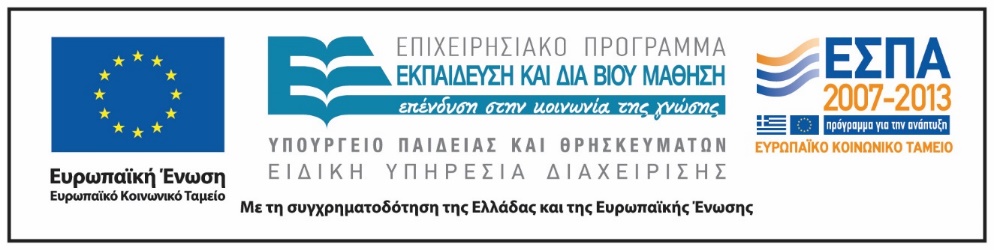 Σημειώματα
Σημείωμα Ιστορικού Εκδόσεων Έργου
Το παρόν έργο αποτελεί την έκδοση 1.0
Σημείωμα Αναφοράς
Copyright Εθνικόν και Καποδιστριακόν Πανεπιστήμιον Αθηνών, Σοφία Παπαϊωάννου 2014. Σοφία Παπαϊωάννου 2014. Τίτλος μαθήματος: «Εισαγωγή στην Αρχαία Ελληνική Μυθολογία και Θρησκεία. Τίτλος ενότητας «Ενότητα E: Θεωρητικές Προσεγγίσεις του Μύθου» Μάθημα 12ο: «Μάθημα 12ο ‘Το Πέρασμα στην Εσπερία’ – Η Πρόσληψη του Ελληνικού Μύθου στη Ρώμη». Έκδοση: 1.0. Αθήνα 2014. 
Διαθέσιμο από τη δικτυακή διεύθυνση:  (http://opencourses.uoa.gr/courses/PHIL5/)
Σημείωμα Αδειοδότησης
Το παρόν υλικό διατίθεται με τους όρους της άδειας χρήσης Creative Commons Αναφορά, Μη Εμπορική Χρήση Παρόμοια Διανομή 4.0 [1] ή μεταγενέστερη, Διεθνής Έκδοση.   Εξαιρούνται τα αυτοτελή έργα τρίτων π.χ. φωτογραφίες, διαγράμματα κ.λ.π.,  τα οποία εμπεριέχονται σε αυτό και τα οποία αναφέρονται μαζί με τους όρους χρήσης τους στο «Σημείωμα Χρήσης Έργων Τρίτων».
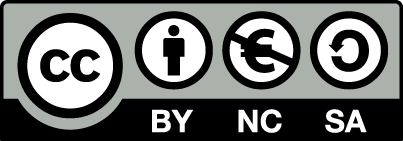 [1] http://creativecommons.org/licenses/by-nc-sa/4.0/ 

Ως Μη Εμπορική ορίζεται η χρήση:
που δεν περιλαμβάνει άμεσο ή έμμεσο οικονομικό όφελος από την χρήση του έργου, για το διανομέα του έργου και αδειοδόχο
που δεν περιλαμβάνει οικονομική συναλλαγή ως προϋπόθεση για τη χρήση ή πρόσβαση στο έργο
που δεν προσπορίζει στο διανομέα του έργου και αδειοδόχο έμμεσο οικονομικό όφελος (π.χ. διαφημίσεις) από την προβολή του έργου σε διαδικτυακό τόπο

Ο δικαιούχος μπορεί να παρέχει στον αδειοδόχο ξεχωριστή άδεια να χρησιμοποιεί το έργο για εμπορική χρήση, εφόσον αυτό του ζητηθεί.